Testing Nucleation Effectiveness and Type of AgI Flares Using the Pi-Cloud Chamber
1
[Speaker Notes: Research on testing efficiency have been done before.  Goal of this project is to verify past results conducted using the Colorado State, Expansion type Cloud Chamber]
Experiments done using the Pi-Cloud Chamber located at Michigan Technological University.
Capable of generating clouds in two different ways
Adiabatic expansion
Temperature differencing
(Chang et al. 2016)
2
[Speaker Notes: Adiabatic expansion simulates a parcel rising in the atmosphere
Temperature differencing is the method of forcing a temperature difference between the top and the bottom of the chamber.  This allows a simulated cloud to be maintained for a much greater amount of time.  This project was done using this method]
The Tank represents the Particle Injection system
Three instruments used to measure particle, droplet, and ice concentration in the Pi-Cloud Chamber
OPC (Optical Particle Counter)
Measures Ice & droplet Concentration
CPC (Condensation Particle Counter
CCNC (Cloud Condensation Nuclei Counter)
Measures Particle Concentration
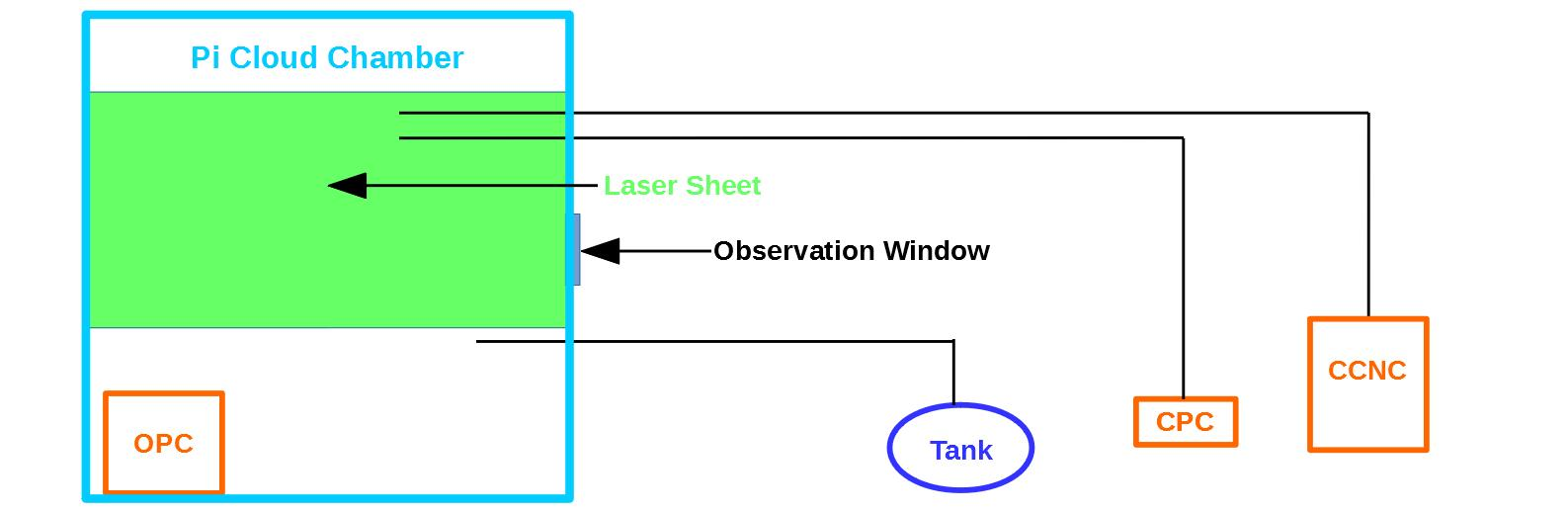 3
[Speaker Notes: Particle injection system developed to burn an AgI flare and collect its particles in a collection tank]
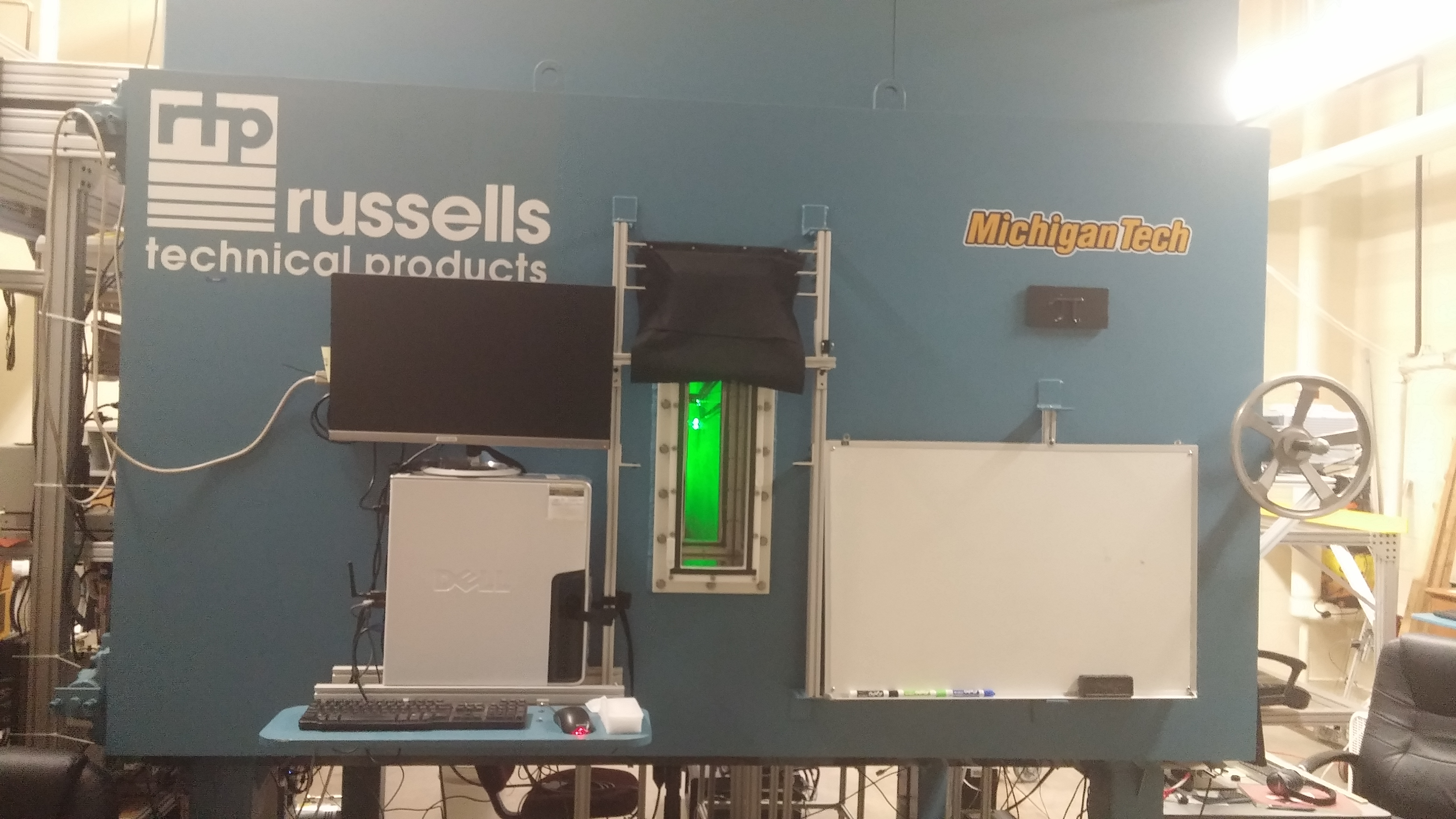 4
Heterogenous Nucleation Methods
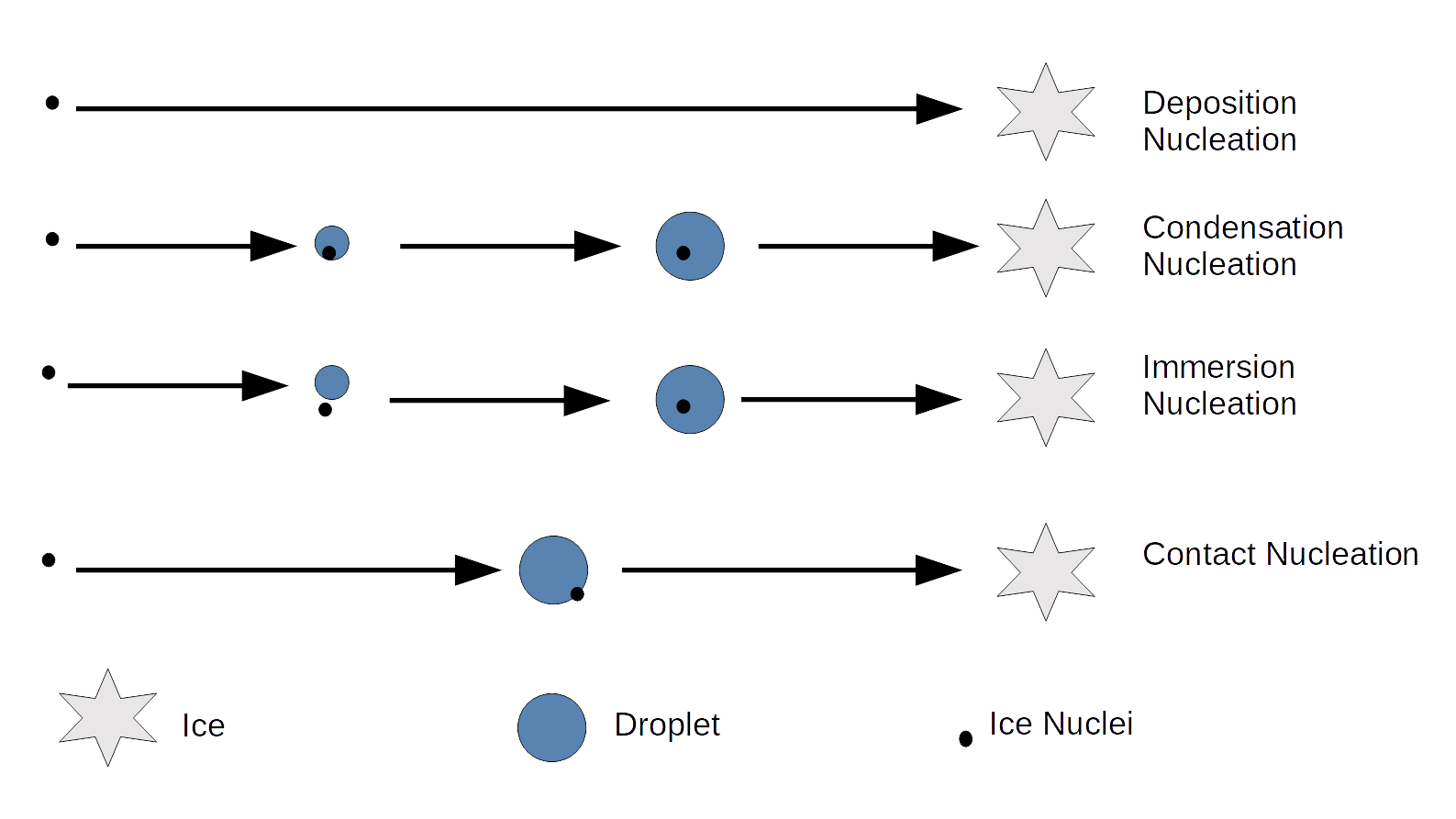 5
[Speaker Notes: Deposition Nucleation is the process of water vapor condensing onto an IN(ice nuclei) 
Condensation/Immersion Nucleation occurs when an condensed water droplet contains an IN and activates upon reaching cold enough temp.
Contact Nucleation is the process of an IN colliding with a super-cooled drop causing it to freeze]
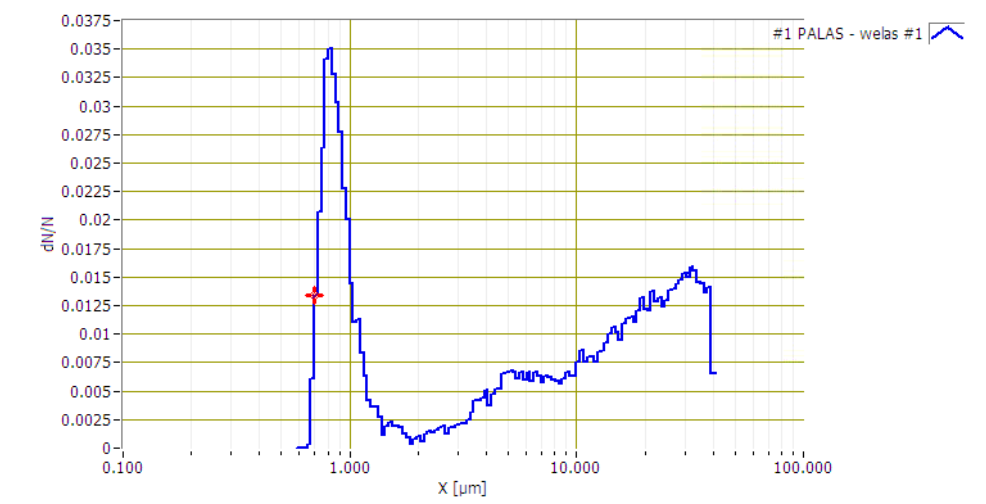 Methodology
Burn flares in particle collection system
Data analysis
10 min AgI injection duration
Cloud chamber temperatures of -11˚C & -5.8˚C
High initial cloud droplet concentration of 500/cm^3 
low initial cloud droplet concentration 80/cm^3
Water drops considered to be between 2 – 10 µm
Ice Crystals considered to be between                 20 – 105 µm
6
[Speaker Notes: High 500/cm^3  Low 80/cm^3]
Methodology
Nucleation effectiveness determined by a time constant
Time constant is the time it takes for a system to react to 63.2% of a change
Evaluated from AgI injection start time to first data point above 9/cm^3
Time constant evaluated for ice concentration by the OPC
If exponential growth in ice concentration is evident, an exponential growth equation can be applied to the ice concentration growth period
7
Results: high initial cloud droplet concentration case (500/cm^3)
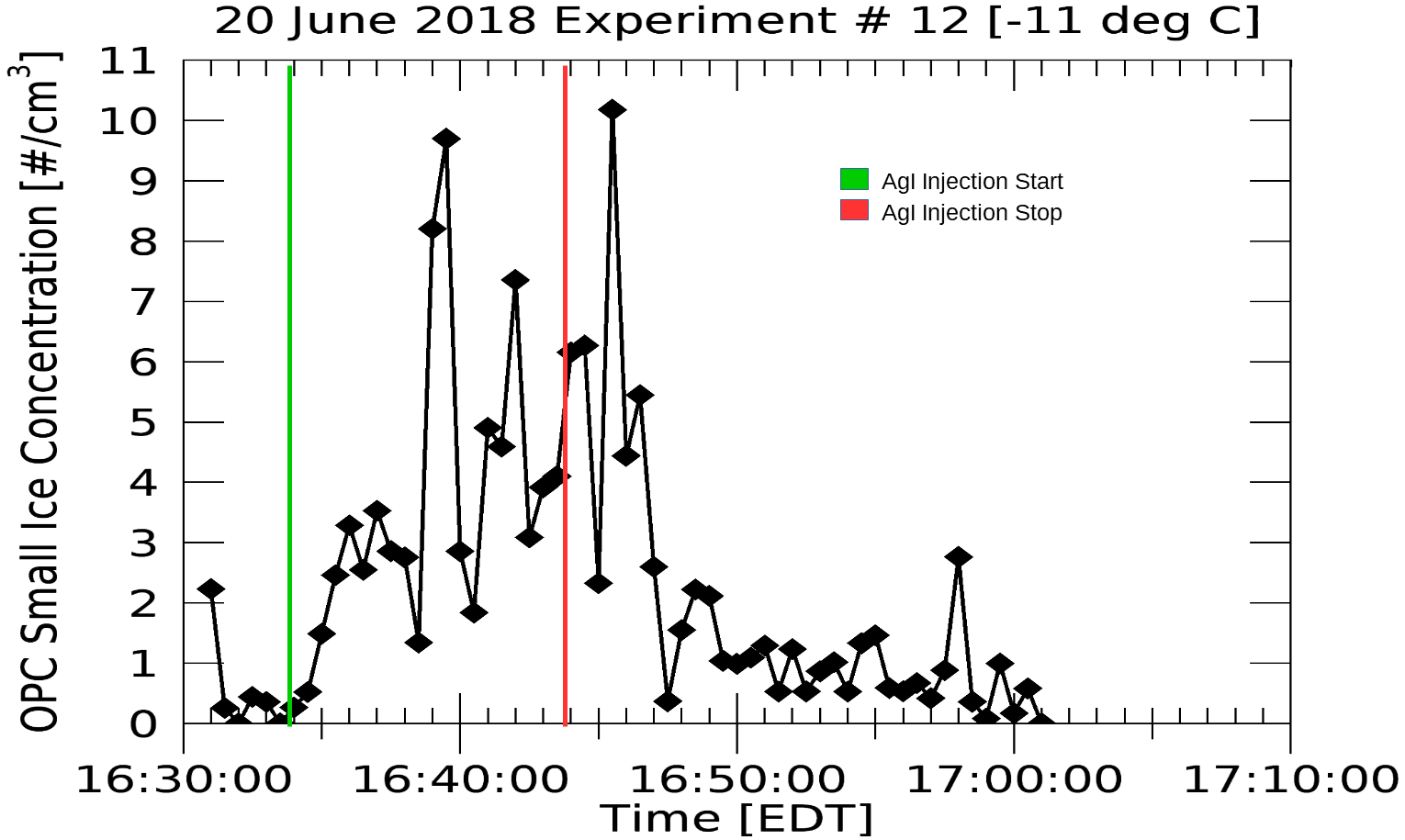 8
[Speaker Notes: Ice sizes 20-45µm]
Results: high initial cloud droplet concentration case (500/cm^3)
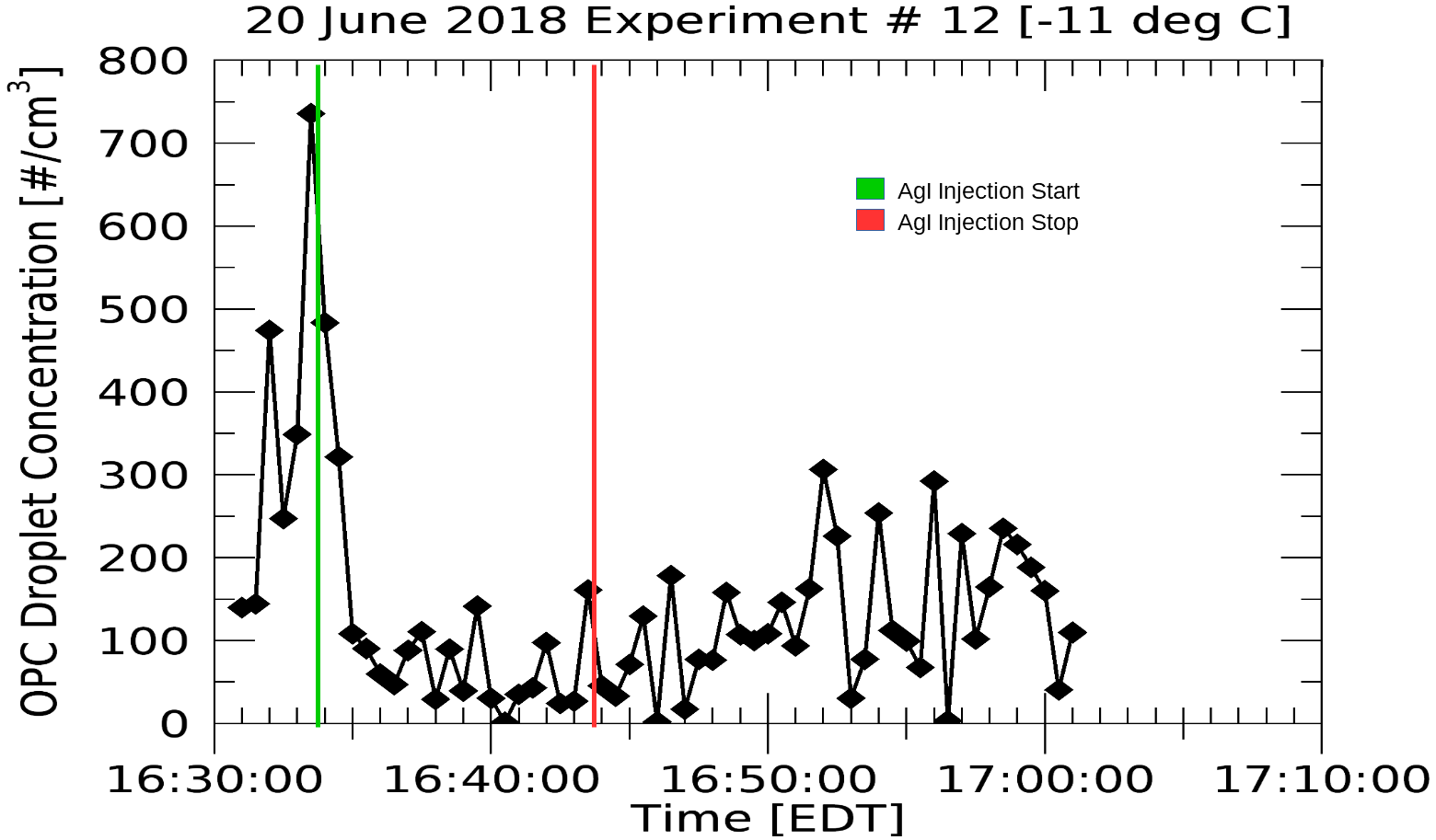 9
[Speaker Notes: Droplet seizes 2 µm and 10 µm]
Results: high initial cloud droplet concentration case (500/cm^3)
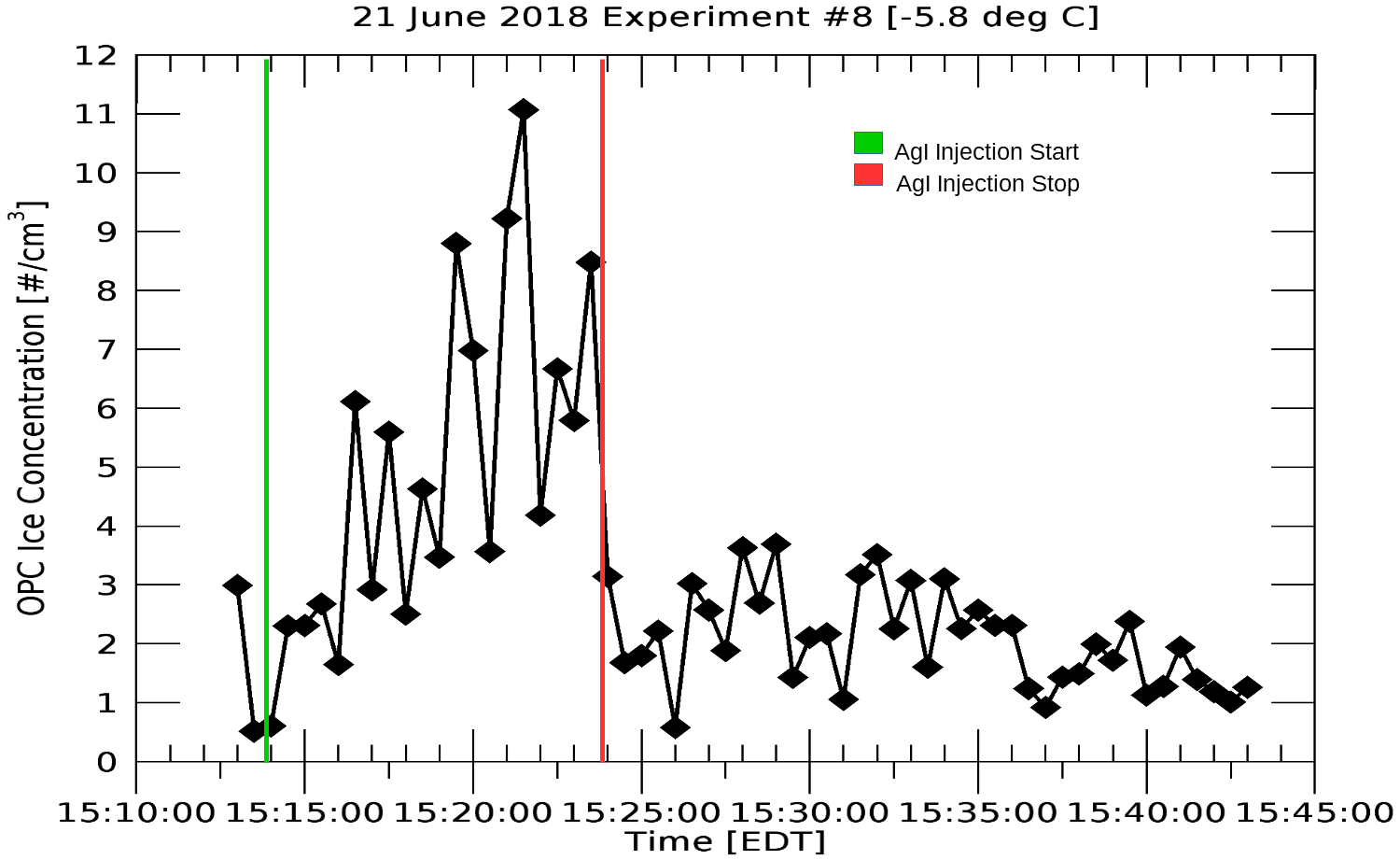 10
[Speaker Notes: 30 µm to 105 µm.]
Results: high initial cloud droplet concentration case (500/cm^3)
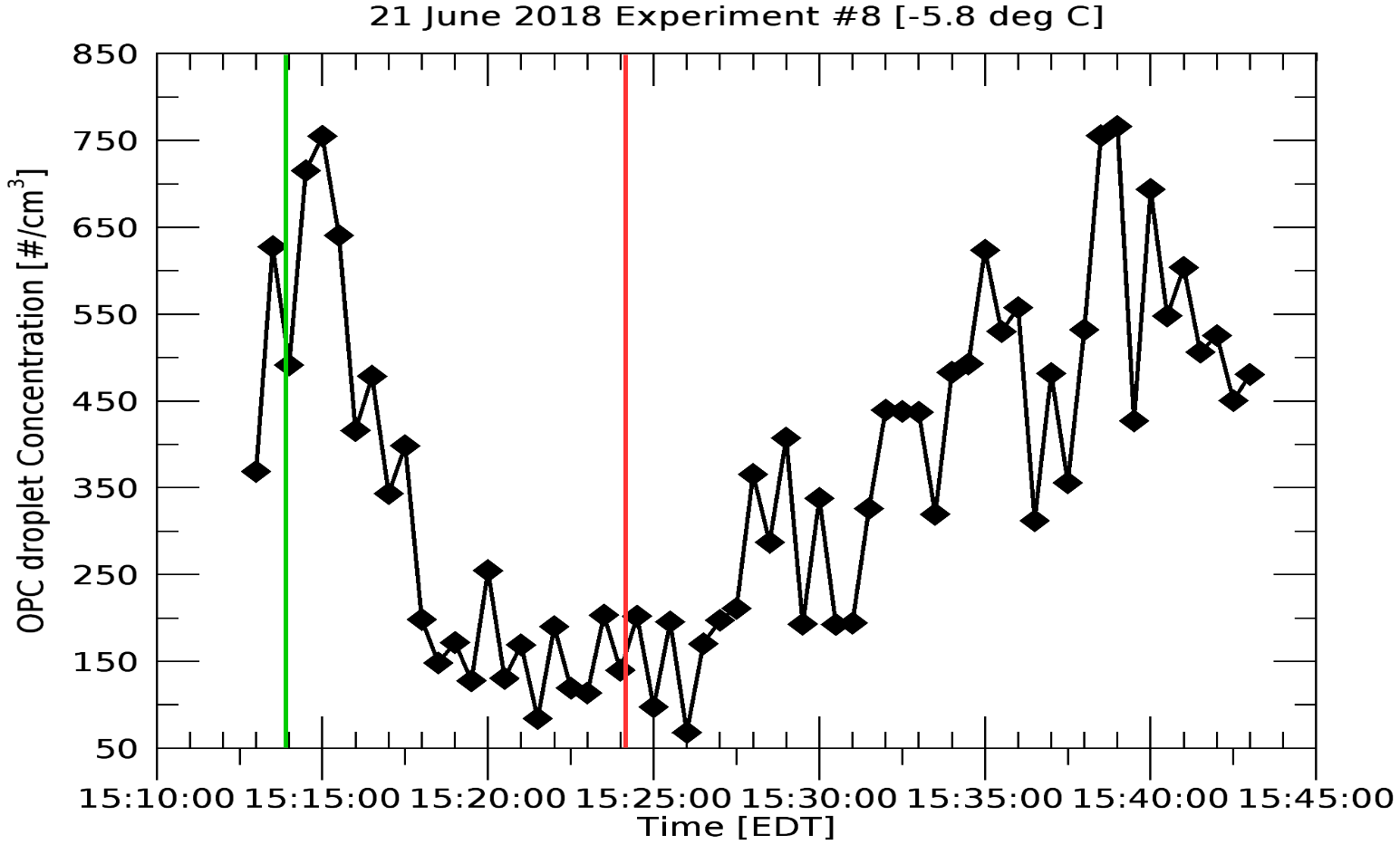 11
[Speaker Notes: 2 µm to 10 µm]
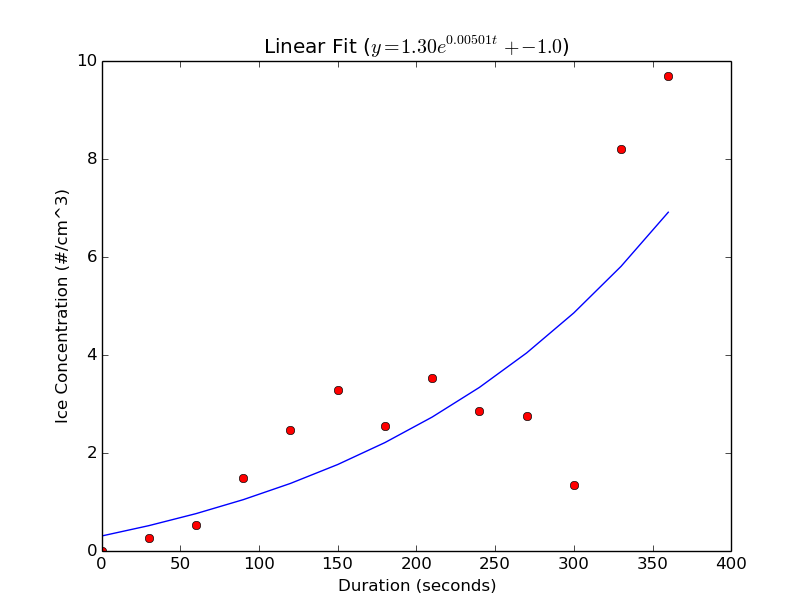 Results: curve fitting of ice concentration growth period
Time Constant for -11˚C case 
199 seconds
12
Results: curve fitting of ice concentration growth period
Time Constant for -5.8˚C case
291 seconds
13
Results: low initial cloud droplet concentration case (80/cm^3)
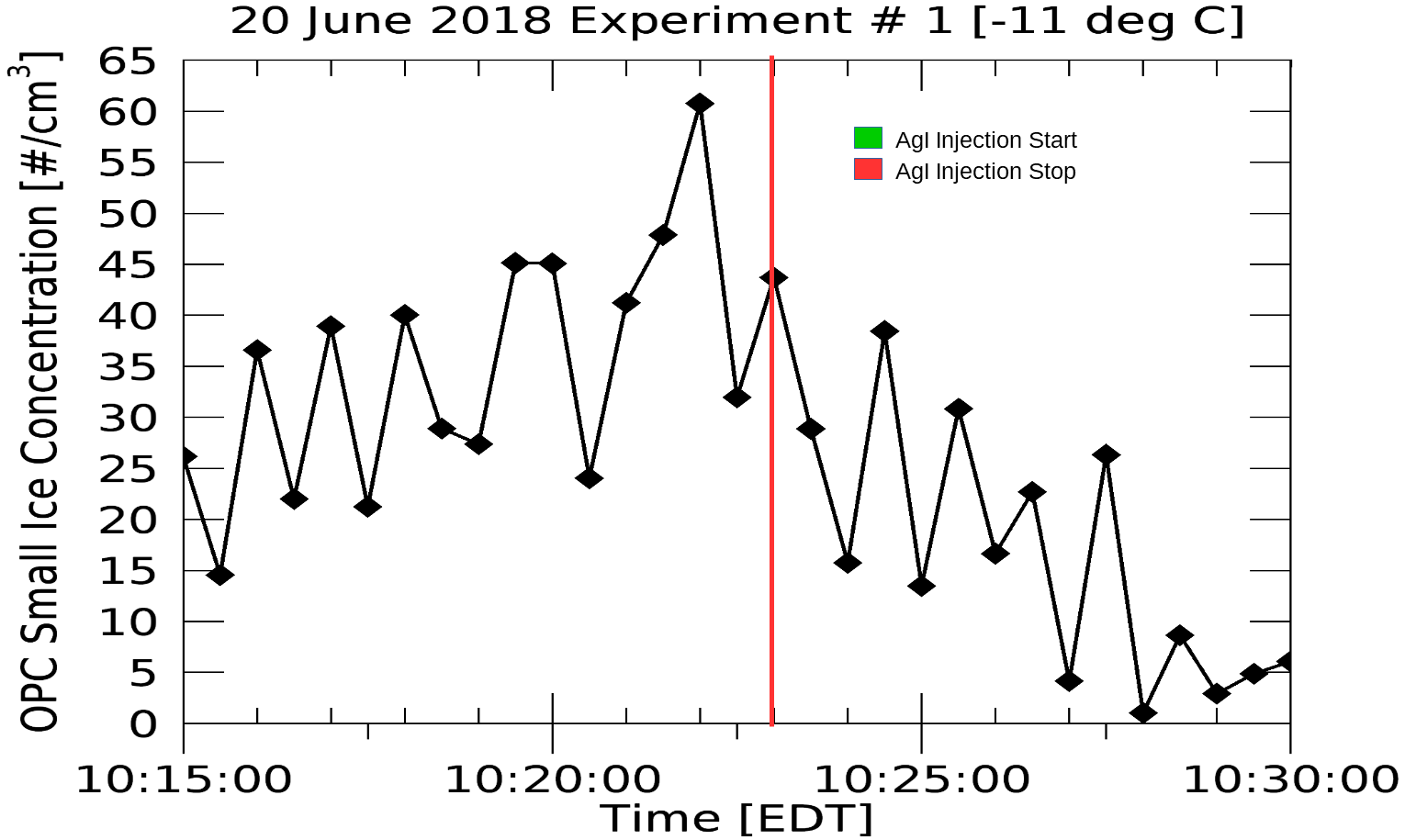 14
Results: low initial cloud droplet concentration case (80/cm^3)
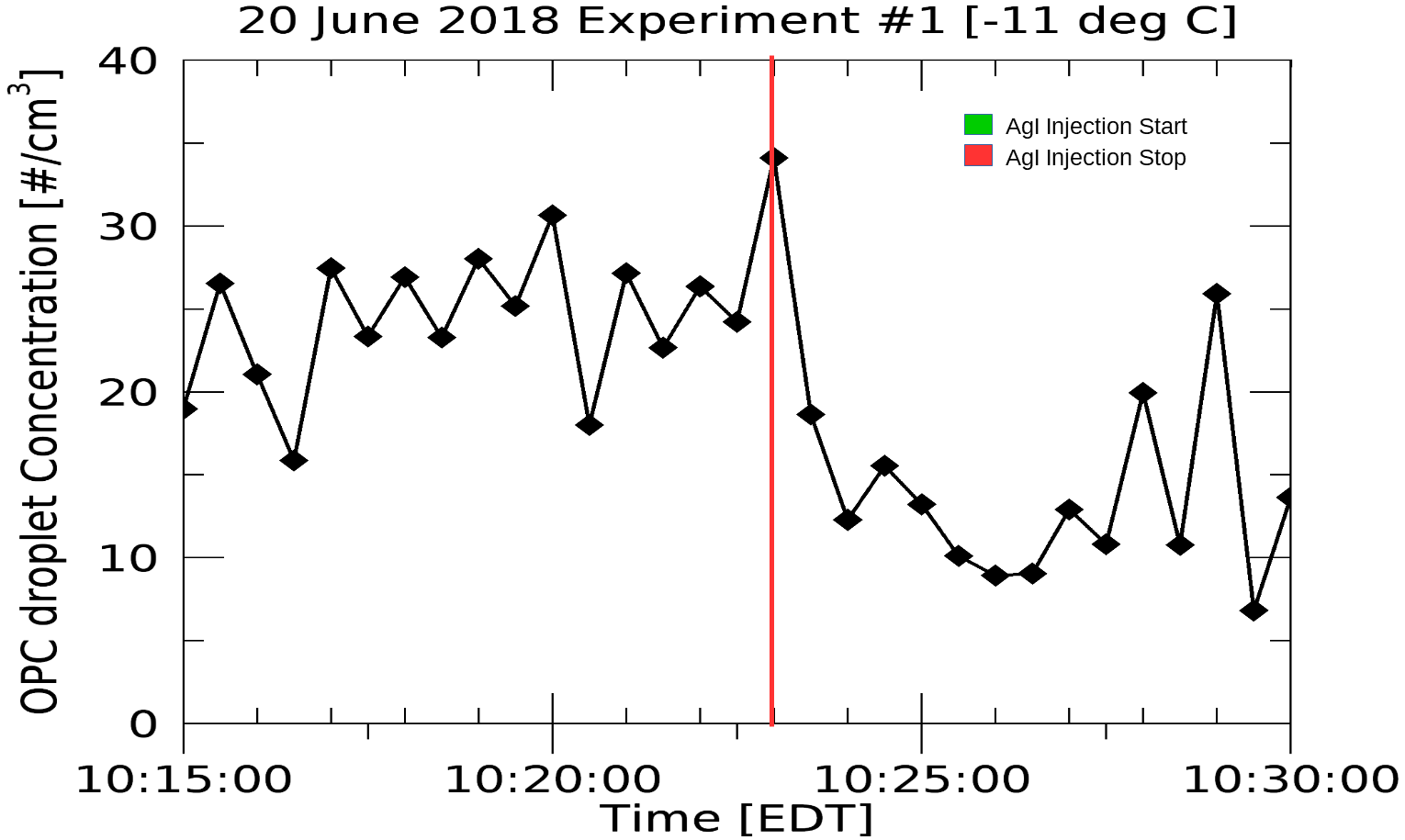 15
Results: low initial cloud droplet concentration case (80/cm^3)
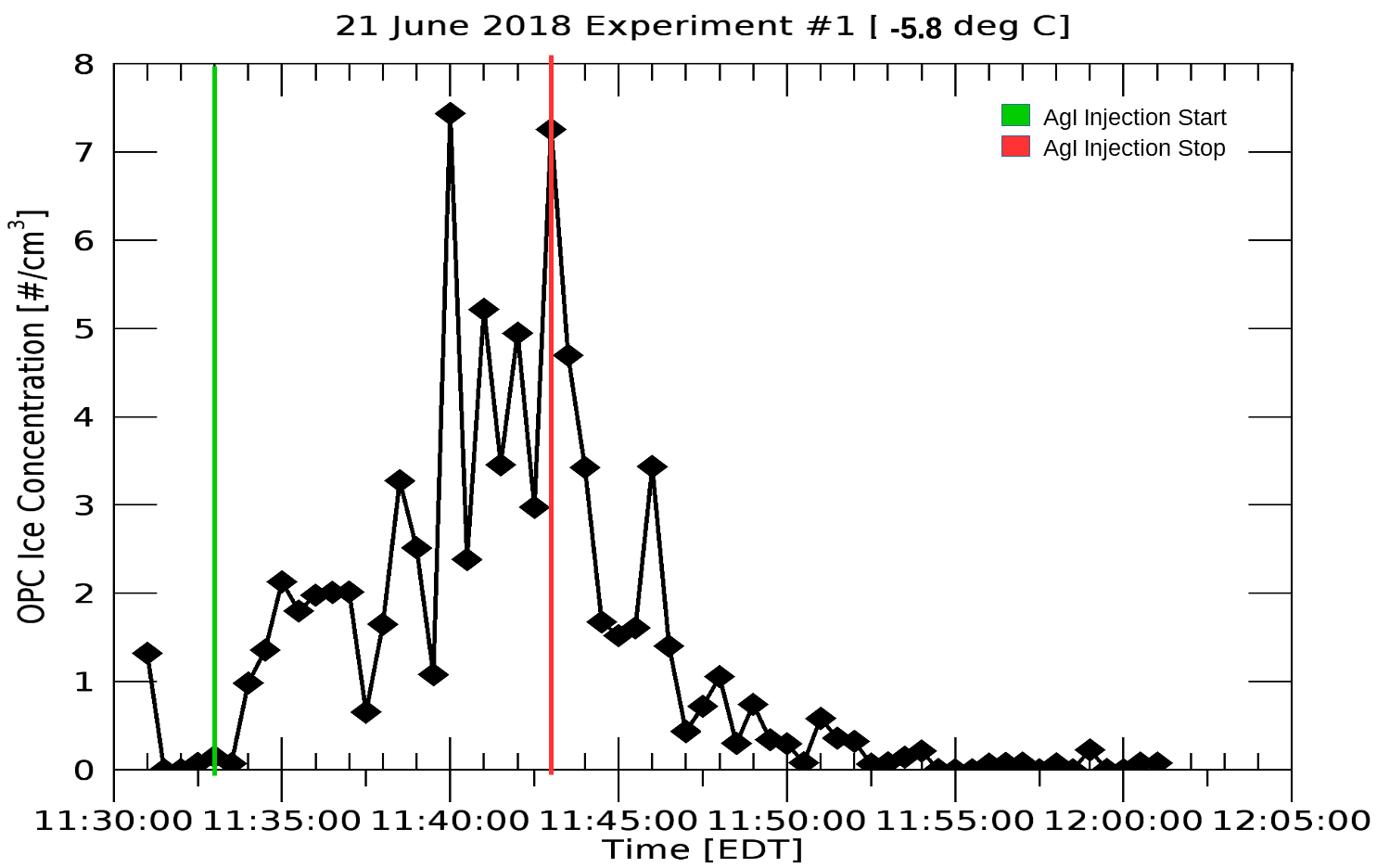 16
Results: low initial cloud droplet concentration case (80/cm^3)
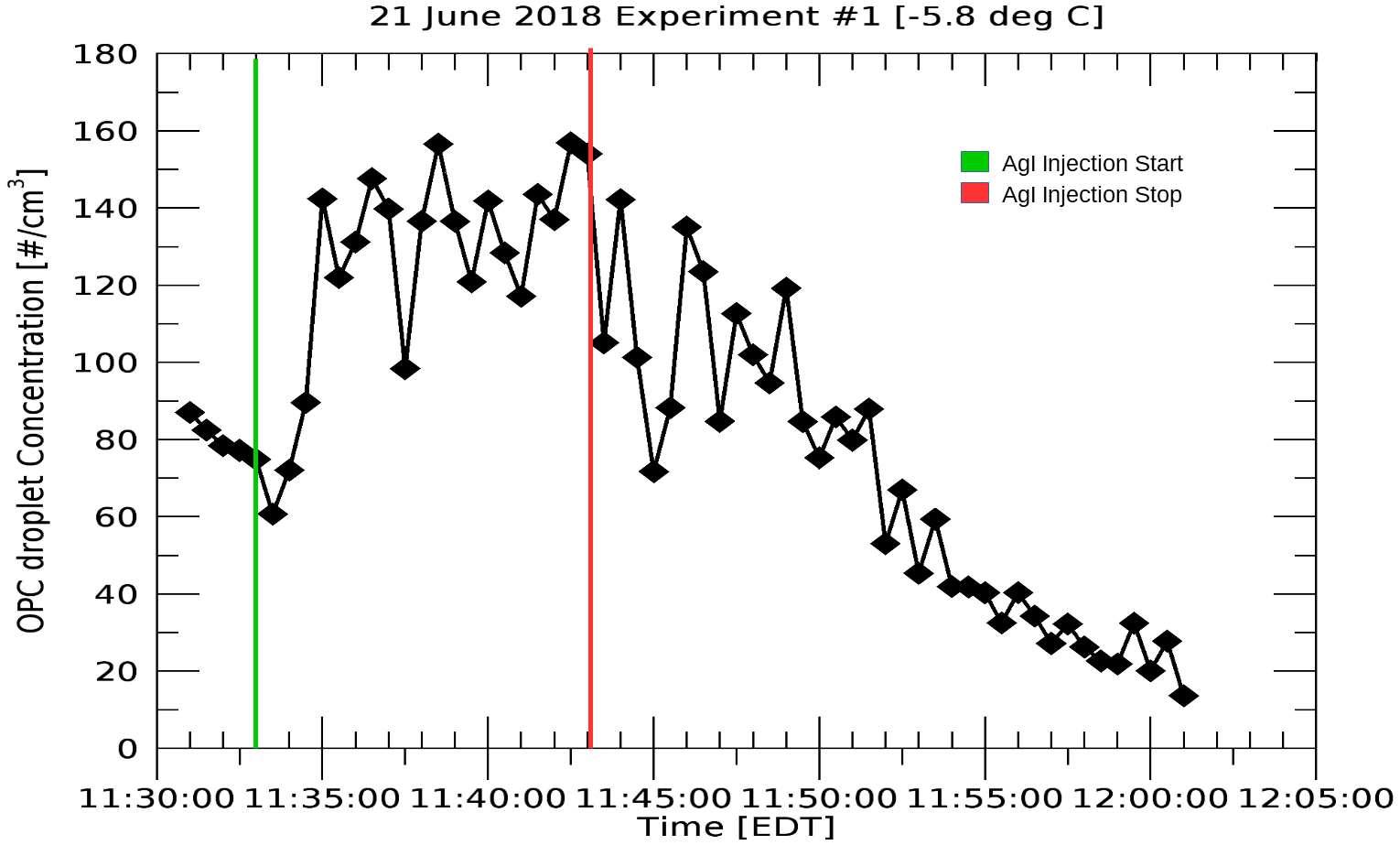 17
Conclusions
Contact nucleation appears to be the main nucleation mechanism occurring
High initial cloud droplet concentration cases 
Quick rise in ice concentration 
Fast drop in droplet concentration
Low initial cloud droplet concentration cases 
Slower, and almost linear Ice growth
No drop in droplet concentration
Demot 1983 used Colorado States Expansion type cloud Chamber
Found that contact nucleation is the dominate mode for AgI nuclei at temperature warmer than -16˚C
18
Conclusions
AgI ice nucleation is more effective at -11˚C than at -5.8˚C
-11˚C time constant = 199 seconds
-5.8˚C time constant = 291 seconds
Turbulent mixing may be causing variability in the data
19
Future Work & Recommendations for next project
Analyze Experiments done with a cloud chamber temperatures of -3.2˚C
What would be AgI nucleation effectiveness?
Is contact nucleation still evident?
Use a better instrument to measure ice concentration
WEALS Optical Particle Counter is better for measuring water concentration
Difficulties affording better instruments
20
References
Blair, D. N., B. L. Davis, and A. S. Dennis, 1973: Cloud Chamber Tests of Generators Using Acetone Solutions of AgI-NaI, 	AgI-KI and AgI-NH4I. J. Appl. Meteorol., 12, 1012–1017, doi:10.1175/1520-	0450(1973)012<1012:CCTOGU>2.0.CO;2.
Chang, K., and Coauthors, 2016: A laboratory facility to study gas-aerosol-cloud interactions in a turbulent environment: 	The Π Chamber. Bull. Am. Meteorol. Soc., doi:10.1175/BAMS-D-15-00203.1. 	http://journals.ametsoc.org/doi/10.1175/BAMS-D-15-00203.1 (Accessed May 2, 2016).
DeMott, P. J., W. G. Finnegan, and L. O. Grant, 1983: An Application of Chemical Kinetic Theory and Methodology to 	Characterize the Ice Nucleating Properties of Aerosols Used for Weather Modification. J. Clim. Appl. Meteorol., 22, 	1190–1203, doi:10.1175/1520-0450(1983)022<1190:AAOCKT>2.0.CO;2.
——, and Coauthors, 2011: Resurgence in Ice Nuclei Measurement Research. Bull. Am. Meteorol. Soc., 92, 1623–1635, 	doi:10.1175/2011BAMS3119.1.
Young, K. C., 1974: The Role of Contact Nucleation in Ice Phase Initiation in Clouds. J. Atmospheric Sci., 31, 768–776, 	doi:10.1175/1520-0469(1974)031<0768:TROCNI>2.0.CO;2.
21
Additional Slides
22
AgI flare collection tank system
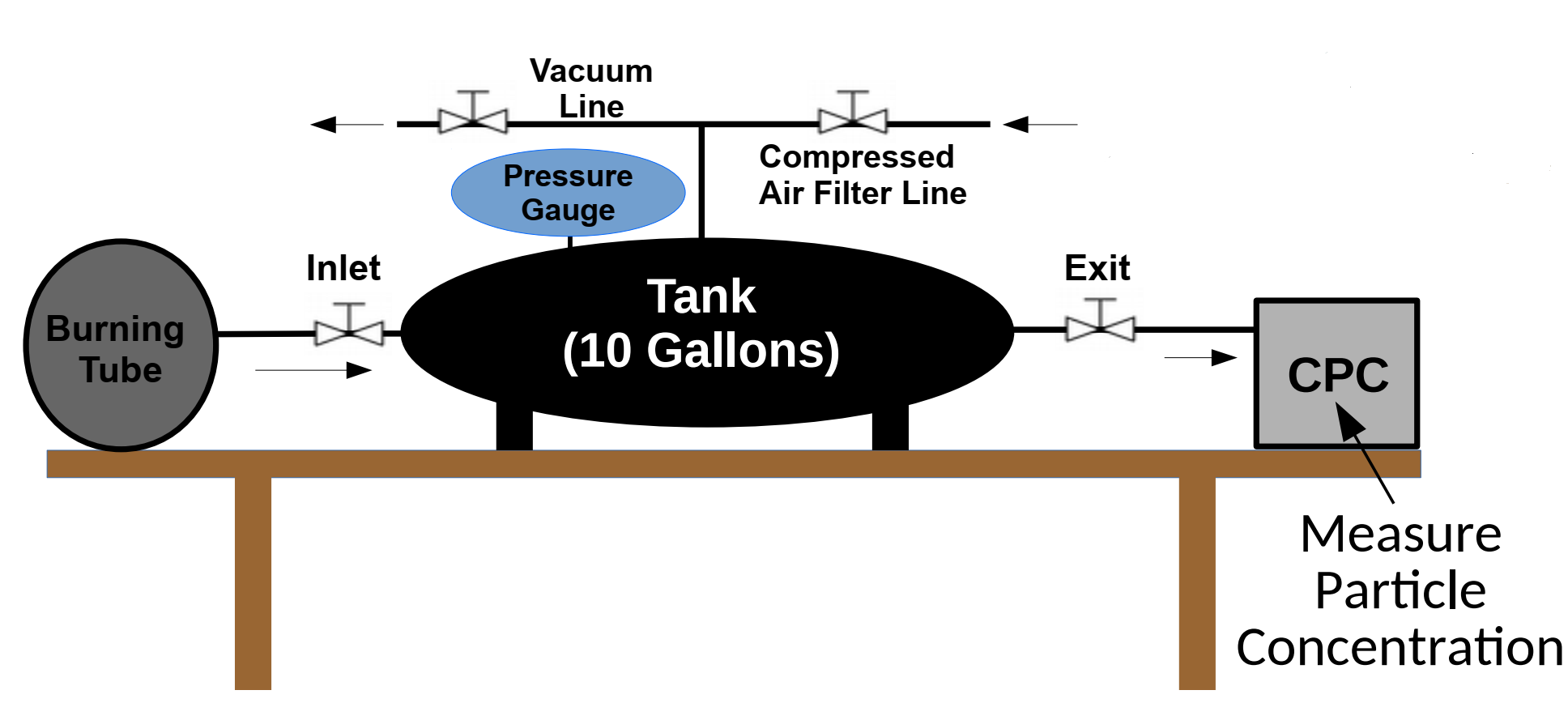 23
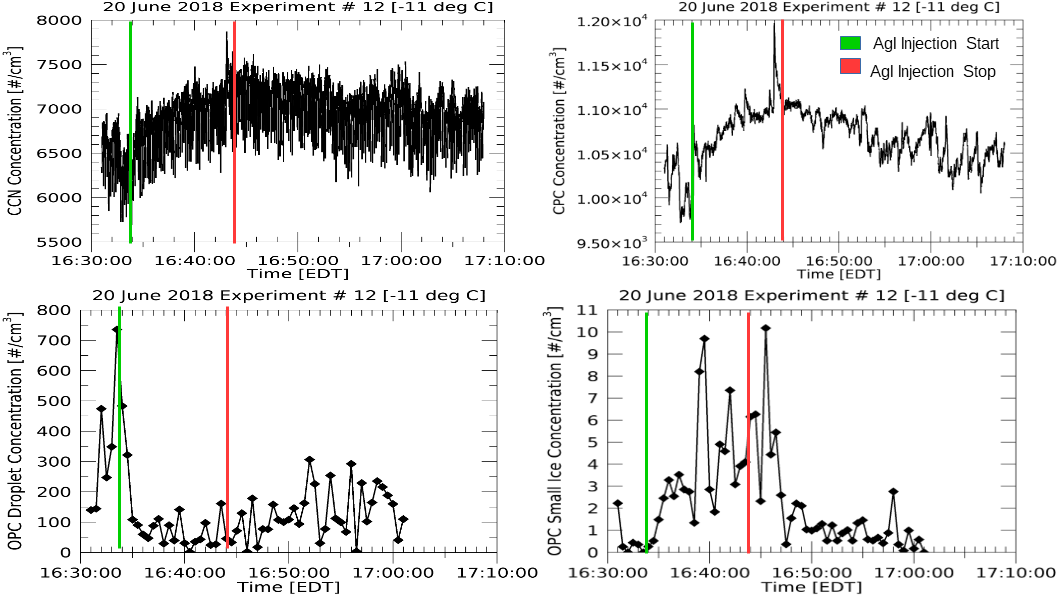 24
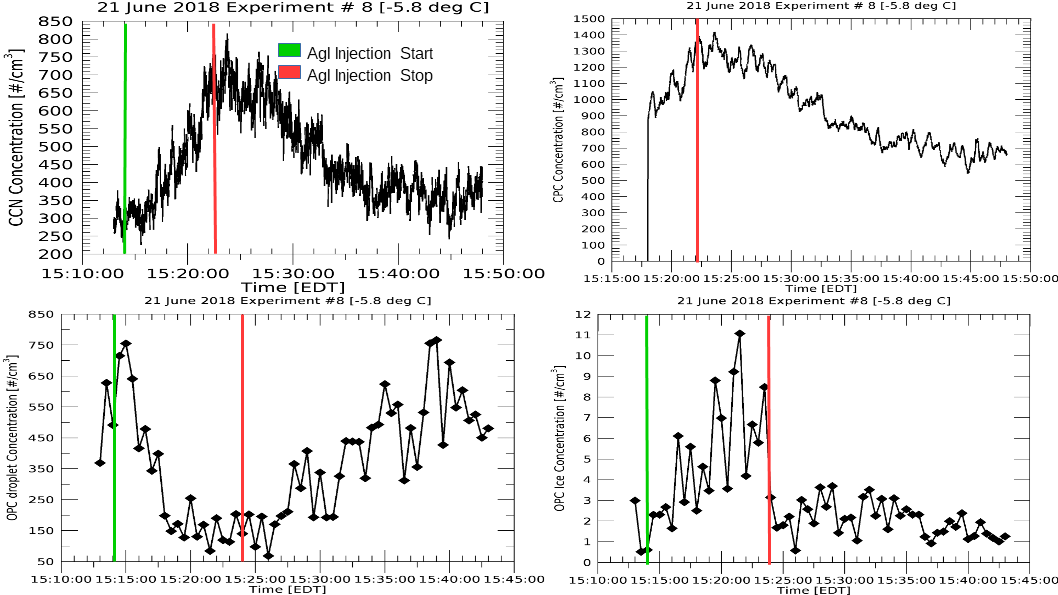 25
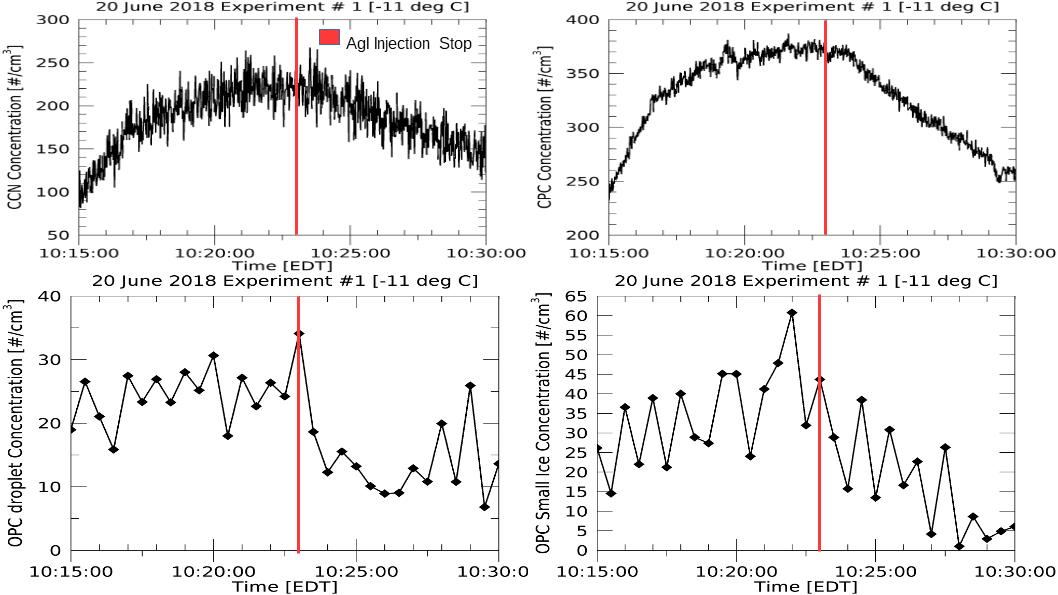 26
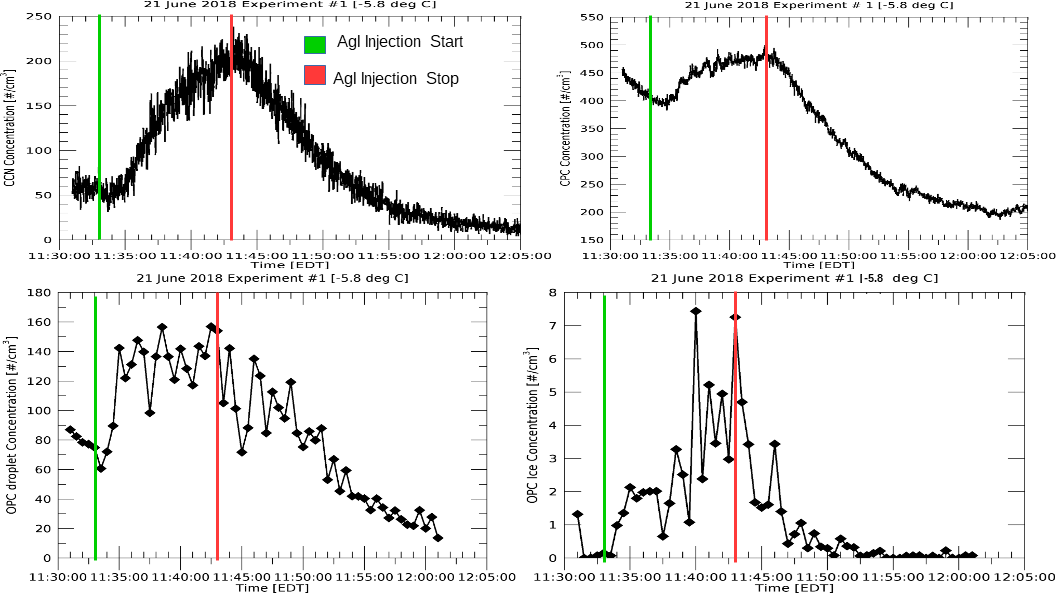 27
Chamber Liquid Water Content
LWC for High initial cloud droplet concentration cases\
.016755 g/m^3
LWC for Low initial cloud droplet concentration cases
.0026808g/m^3
28
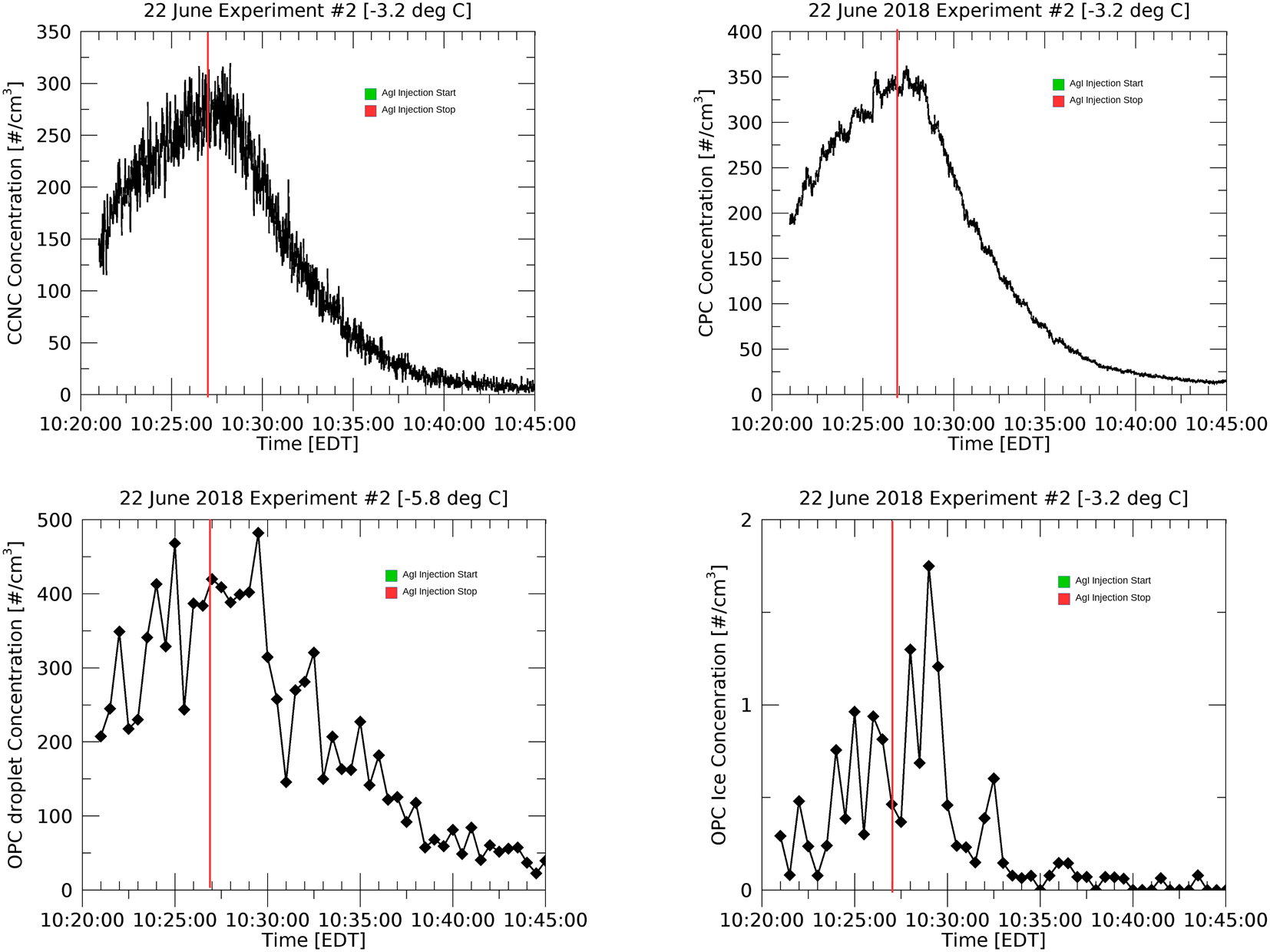 Initial results to    -3.2˚C Case
29
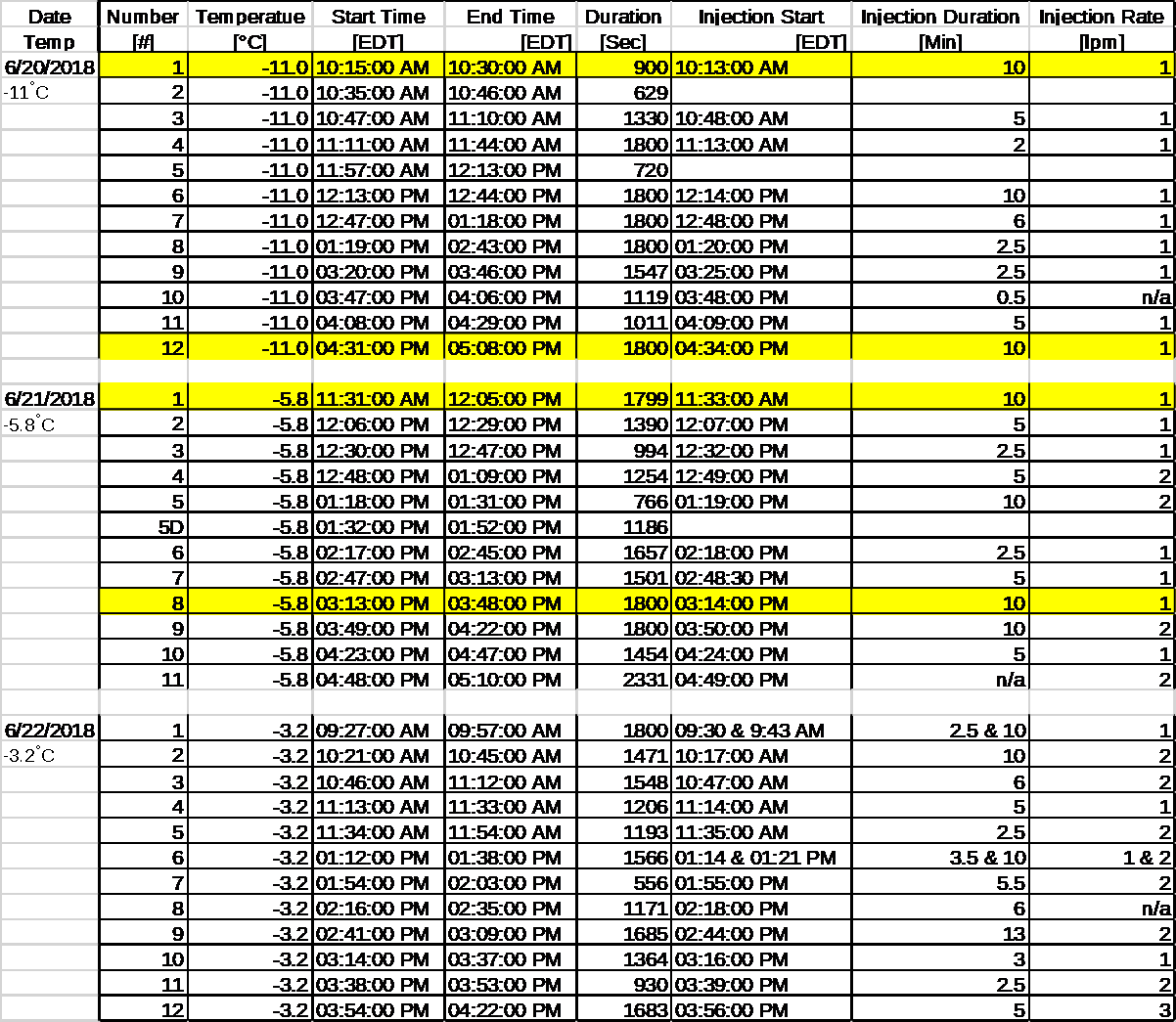 Experimental table
30